JONAH 1:17
Now the Lord had prepared a great fish to swallow Jonah. And Jonah was in the belly of the fish three days and three nights.
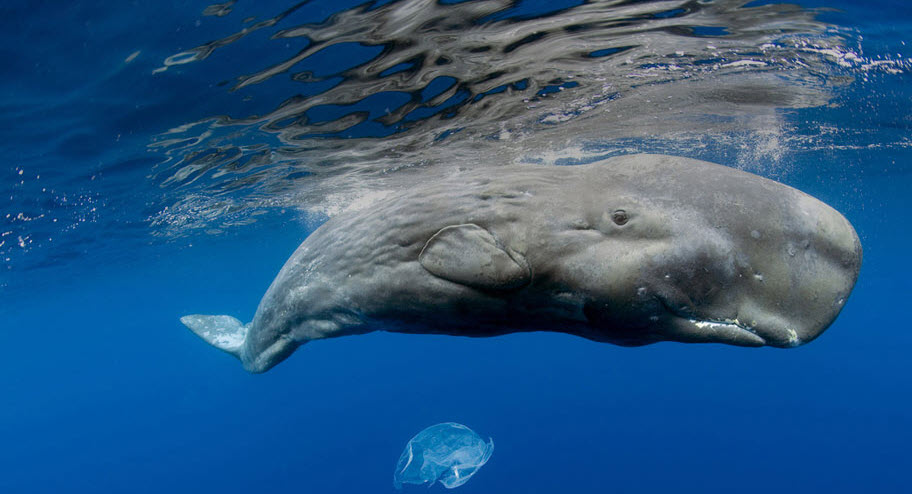 JONAH 2:1
Then Jonah prayed to the Lord his God from the fish’s belly.
JONAH 2:2
And he said: “I cried out to the Lord because of my affliction, and He answered me. “Out of the belly of Sheol I cried, and You heard my voice.
JONAH 2:3
For You cast me into the deep, into the heart of the seas, and the floods surrounded me; all Your billows and Your waves passed over me.
JONAH 2:4
Then I said, ‘I have been cast out of Your sight; yet I will look again toward Your holy temple.’
JONAH 2:5
The waters surrounded me, even to my soul; the deep closed around me; weeds were wrapped around my head.
JONAH 2:6
I went down to the moorings of the mountains; the earth with its bars closed behind me forever; yet You have brought up my life from the pit, O Lord, my God.
JONAH 2:7
“When my soul fainted within me, I remembered the Lord; and my prayer went up to You, into Your holy temple.
JONAH 2:4
Then I said, ‘I have been cast out of Your sight; yet I will look again toward Your holy temple.’
JONAH 2:9
But I will sacrifice to You with the voice of thanksgiving; I will pay what I have vowed. Salvation is of the Lord.”
PSALM 51:17
The sacrifices of God are a broken spirit, a broken and a contrite heart – These, O God, You will not despise.
JONAH 2:10
So the Lord spoke to the fish, and it vomited Jonah onto dry land.
Jonah RESISTED 
the will of God.
Jonah REPENTS 
of his rebellion.
Jonah is REVIVED 
spiritually.
Jonah RE-ENLISTS 
in God’s service.